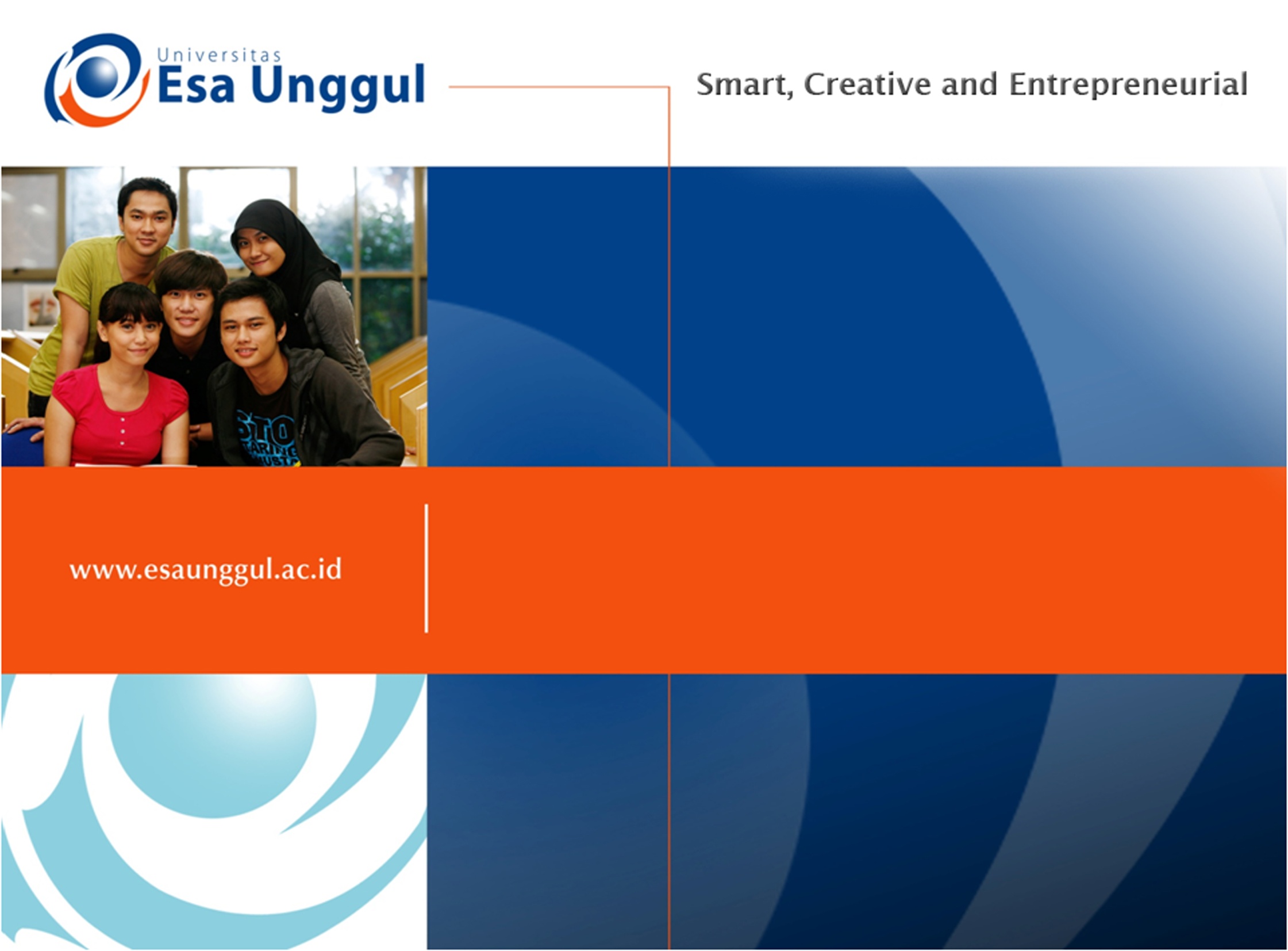 Respirasi Sel dan Fotosintesis
Dr. Henny Saraswati, M.Biomed
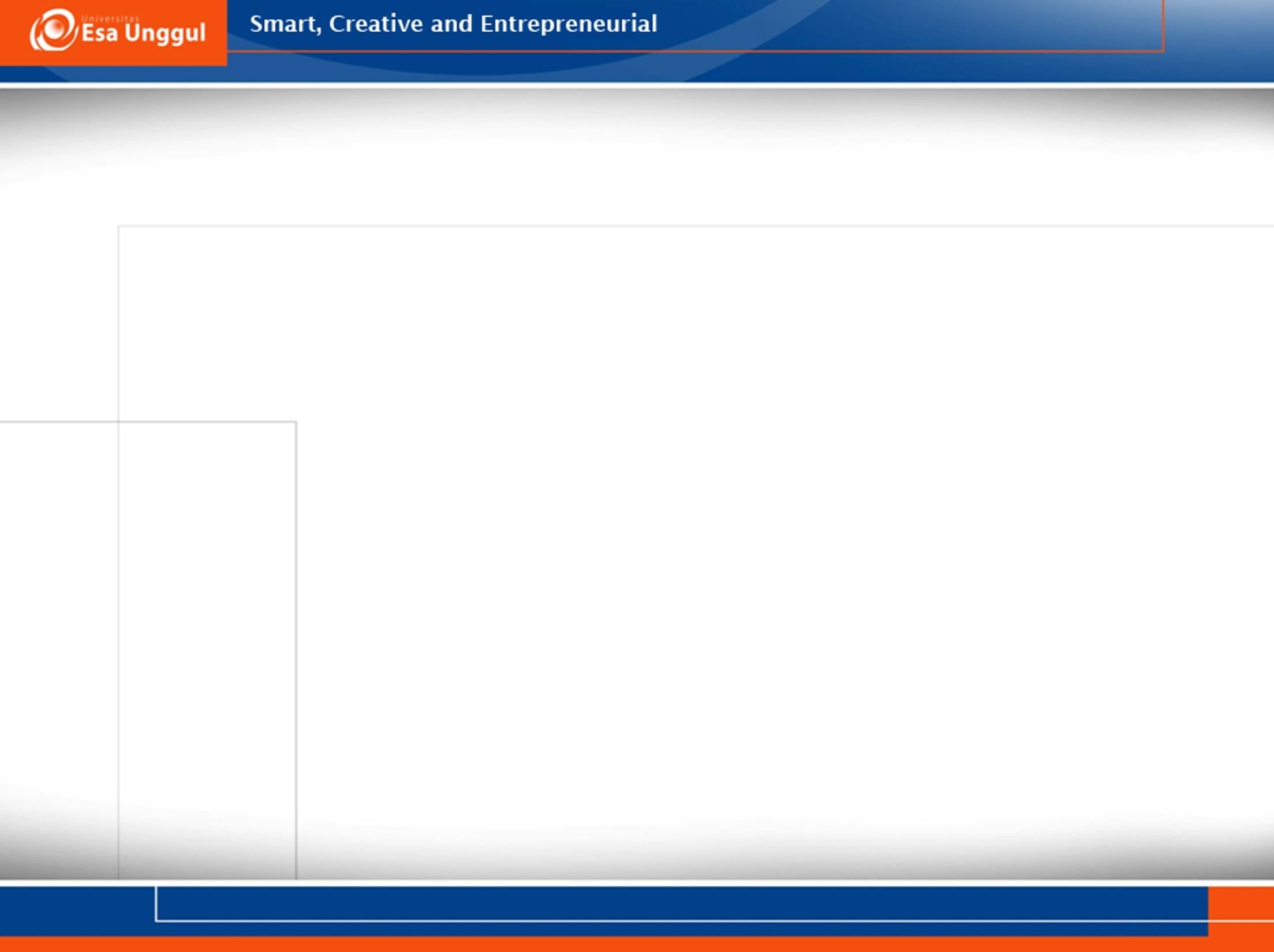 Makhluk hidup memerlukan energi untuk melakukan berbagai kegiatan
Energi ini bisa diperoleh dari makanannya
Makanan mengandung karbohidrat, protein, lemak
Bagaimana makanan ini menghasilkan energi?
[Speaker Notes: Apa itu biologi?]
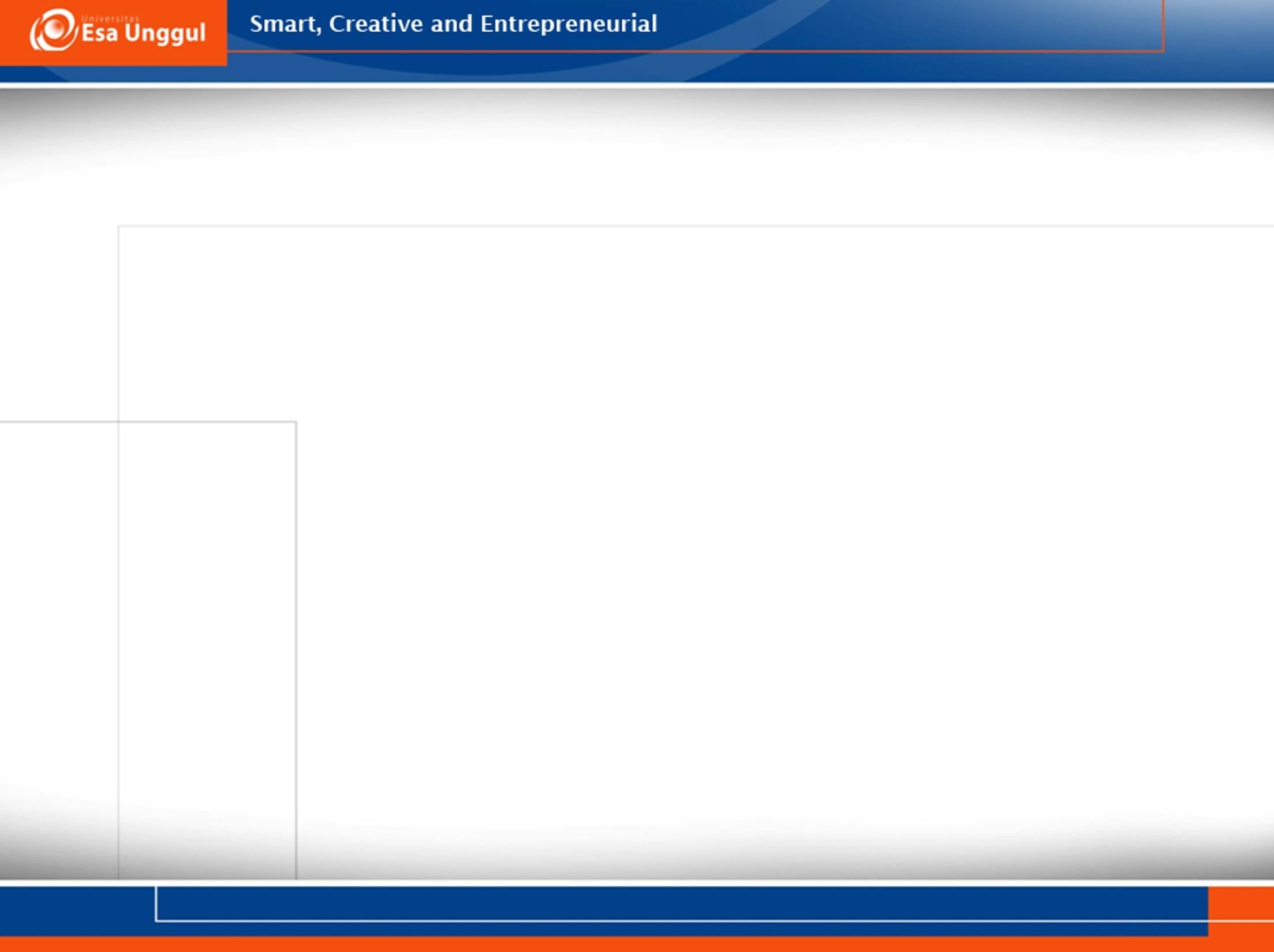 Respirasi Sel
Makanan bisa diubah menjadi energi melalui respirasi sel
Respirasi sel :
Respirasi aerob 
Respirasi anerob
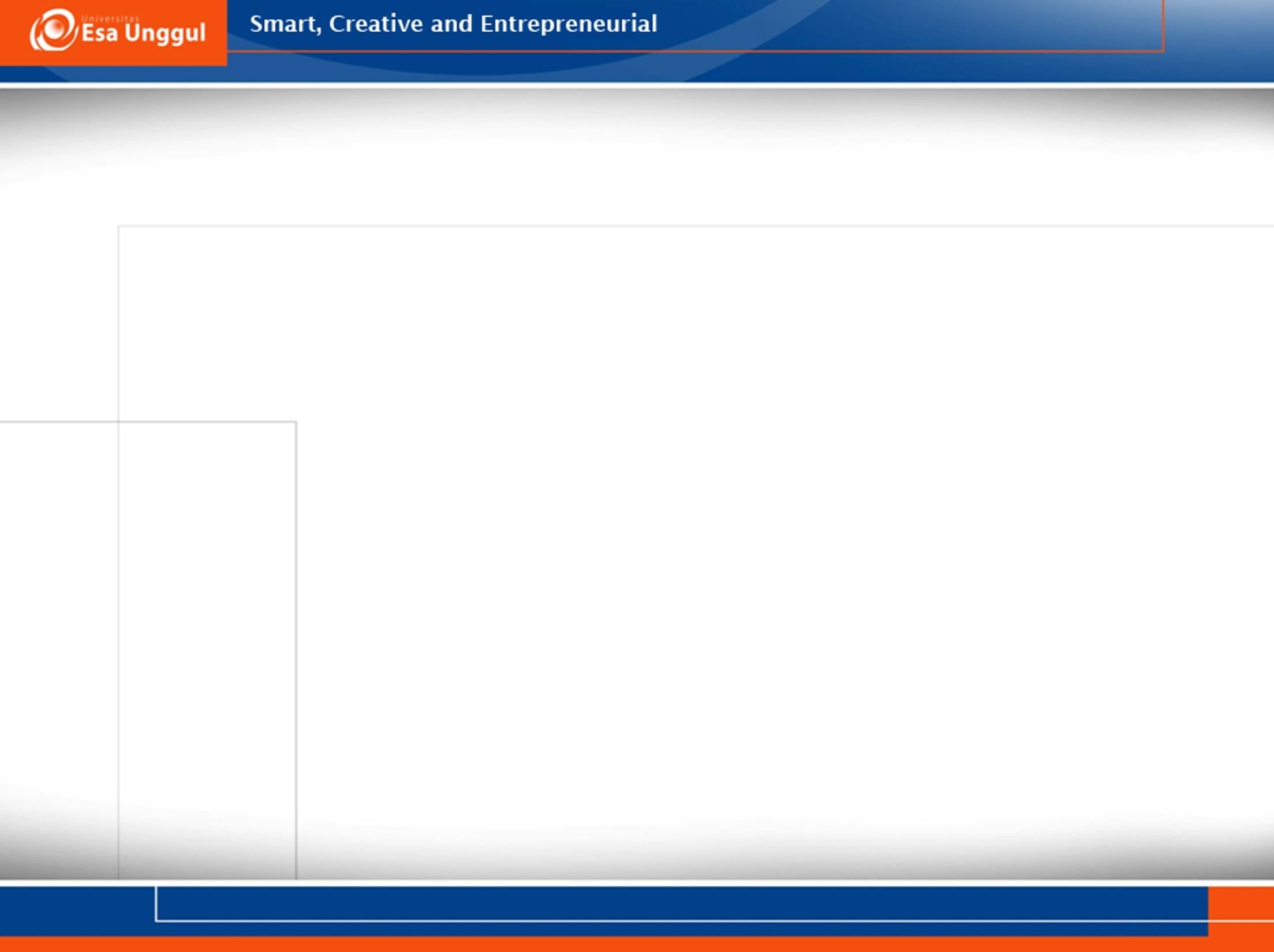 Respirasi aerob
Memerlukan oksigen (O2)untuk prosesnya
Reaksi : C6H12O6 + 6O2  6CO2 + 6H2O
Terdiri dari :
Katabolisme glukosa
Metabolisme protein
Metabolisme lemak
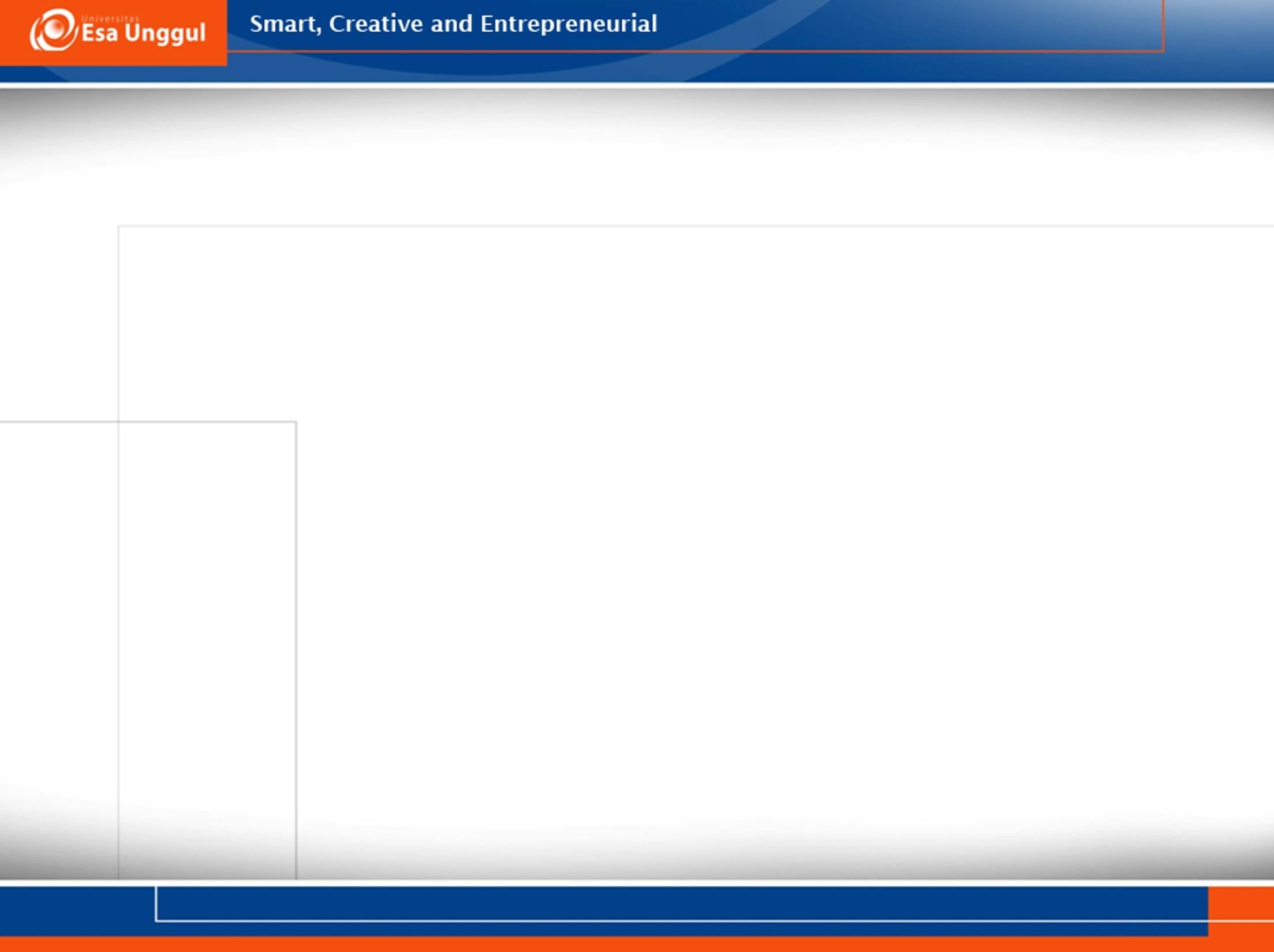 Katabolisme glukosa
Merupakan proses pemecahan gula (glukosa)
Karbohidrat adalah bentuk sumber makanan yang dimetabolisme dengan cara ini
Terjadi di sitoplasma dan mitokondria
Ada 2 jenis : aerobik (terdapat O2) dan anaerobik (tanpa O2)
Terdiri dari 3 tahap :
Glikolisis
Oksidasi piruvat
Siklus Krebs
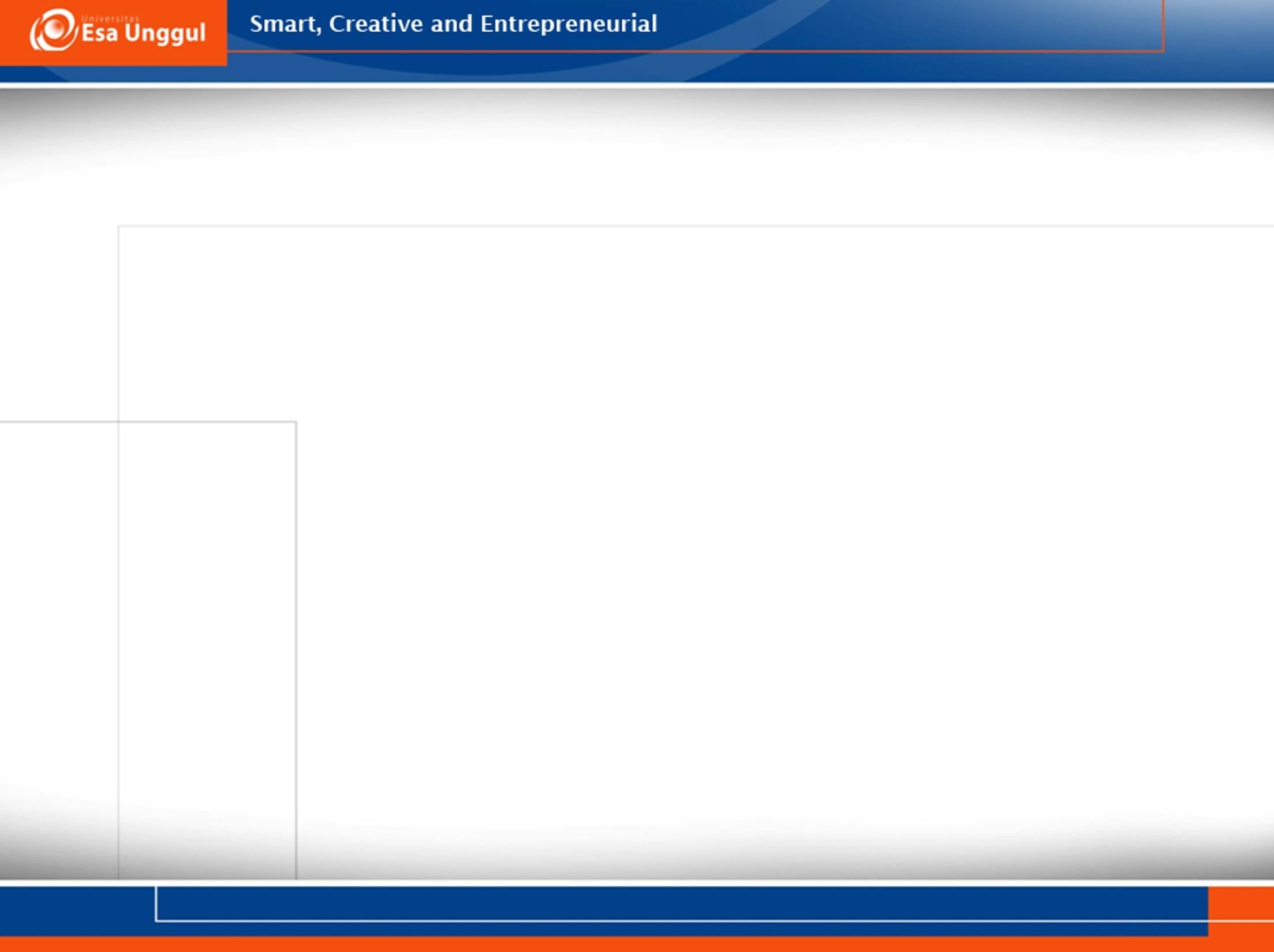 Glikolisis
Terjadi di sitoplasma
Mengubah glukosa menjadi molekul piruvat + molekul NADH + molekul ATP (sumber energi)
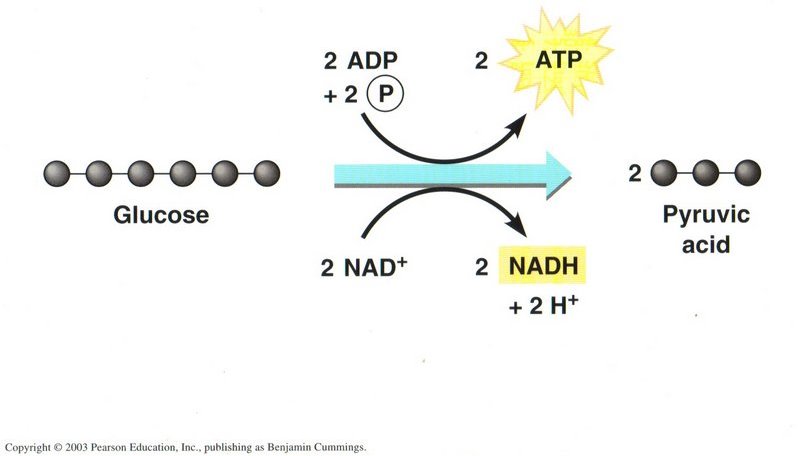 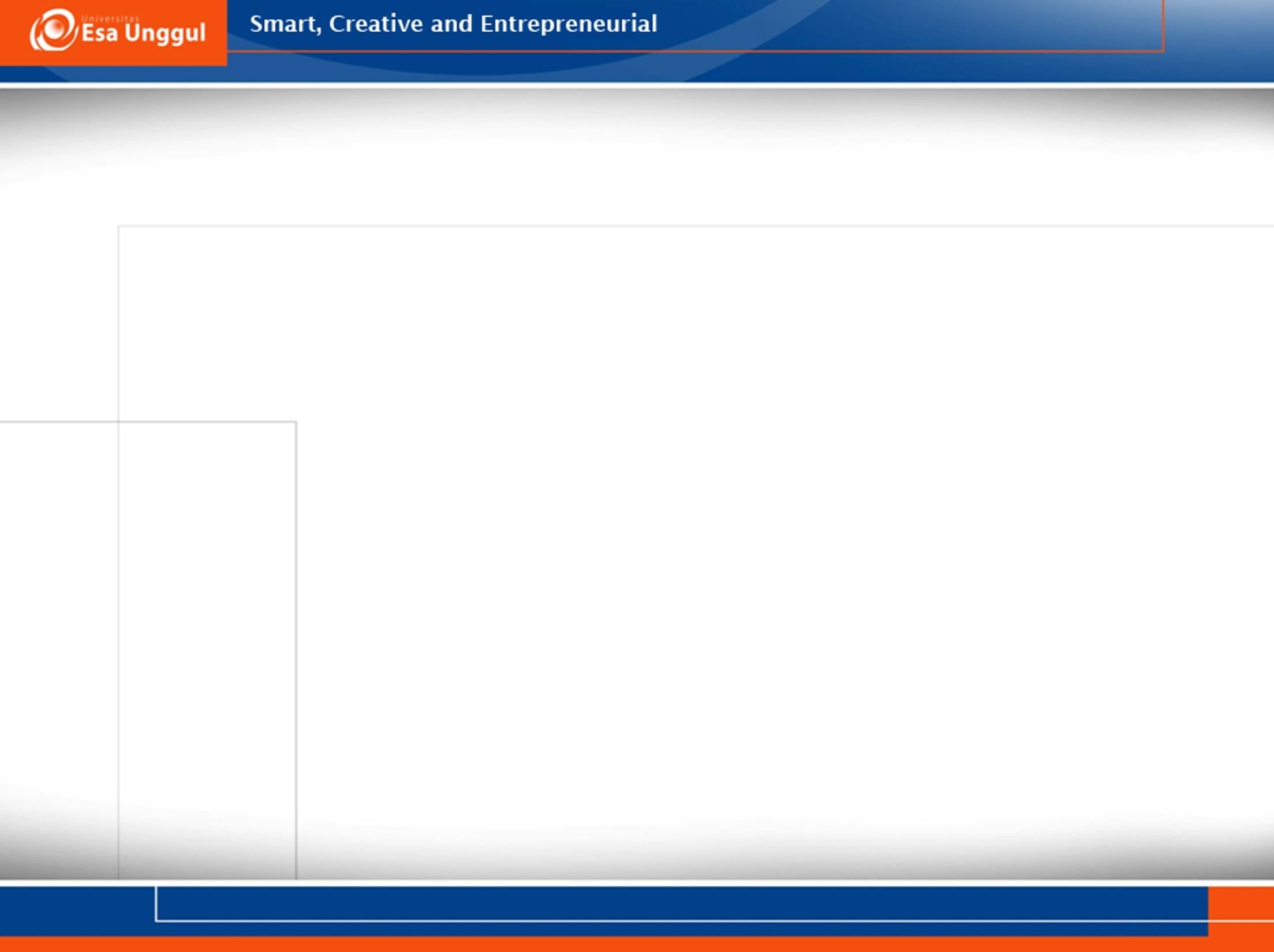 Oksidasi piruvat
Terjadi di mitokondria
Mengubah piruvat menjadi asetyl-CoA, NADH dan CO2
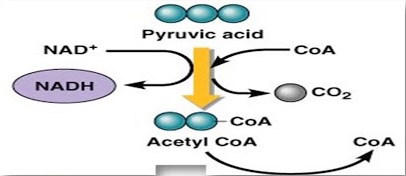 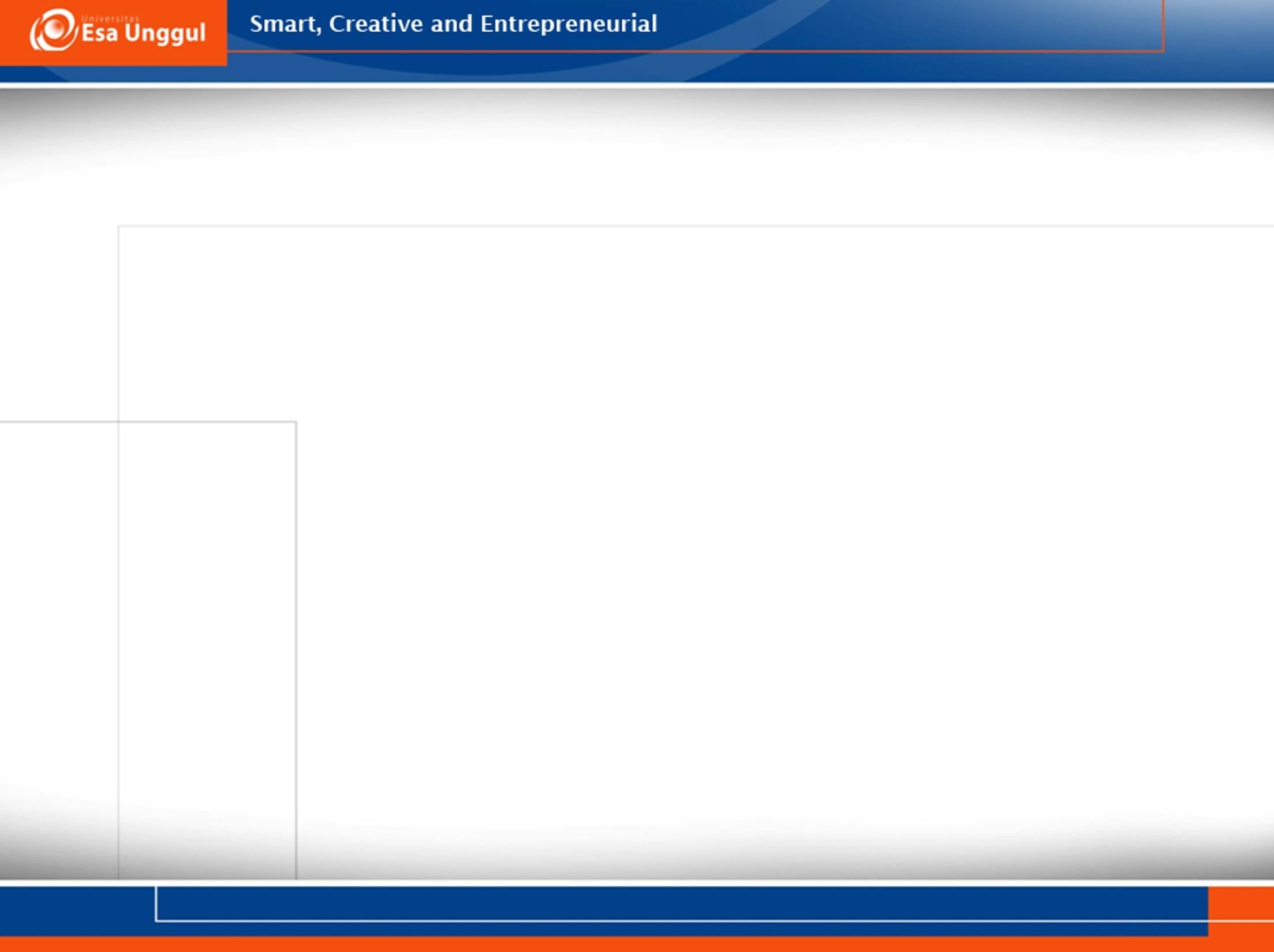 Siklus Krebs
Terjadi di mitokondria
Mengubah asetyl-CoA menjadi molekul NADH + molekul FADH2 + molekul ATP
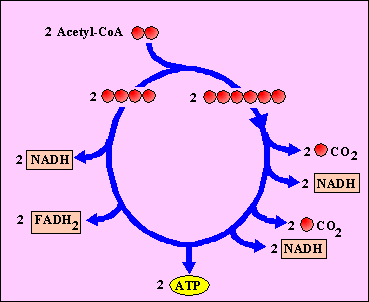 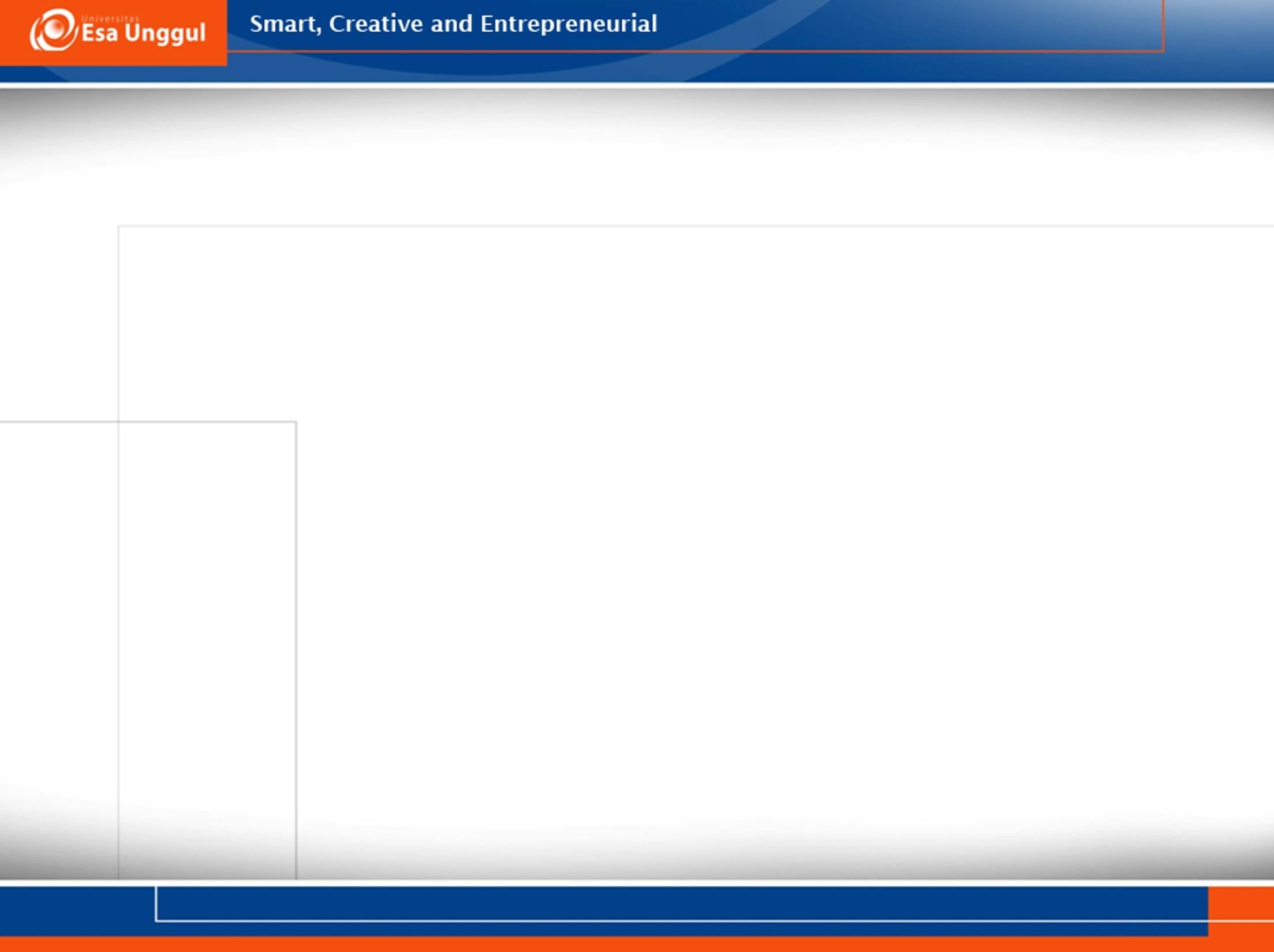 Rantai Transport Elektron
Elektron dari siklus Krebs kemudian melewati protein-protein membran mitokondria
Hasil akhir dari reaksi berantai ini adalah molekul ATP
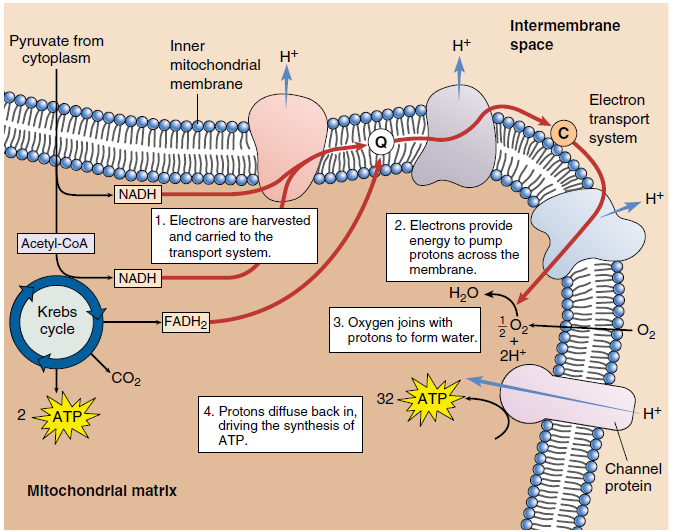 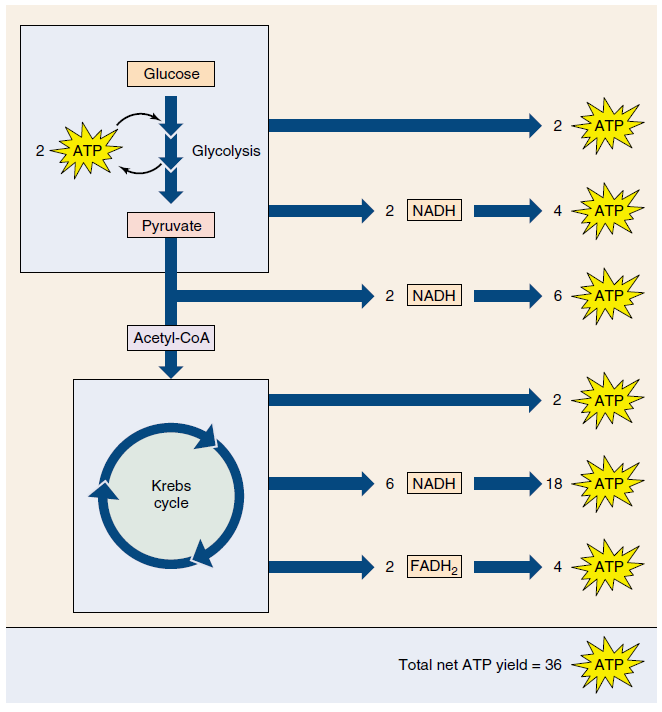 Proses Katabolisme Glukosa
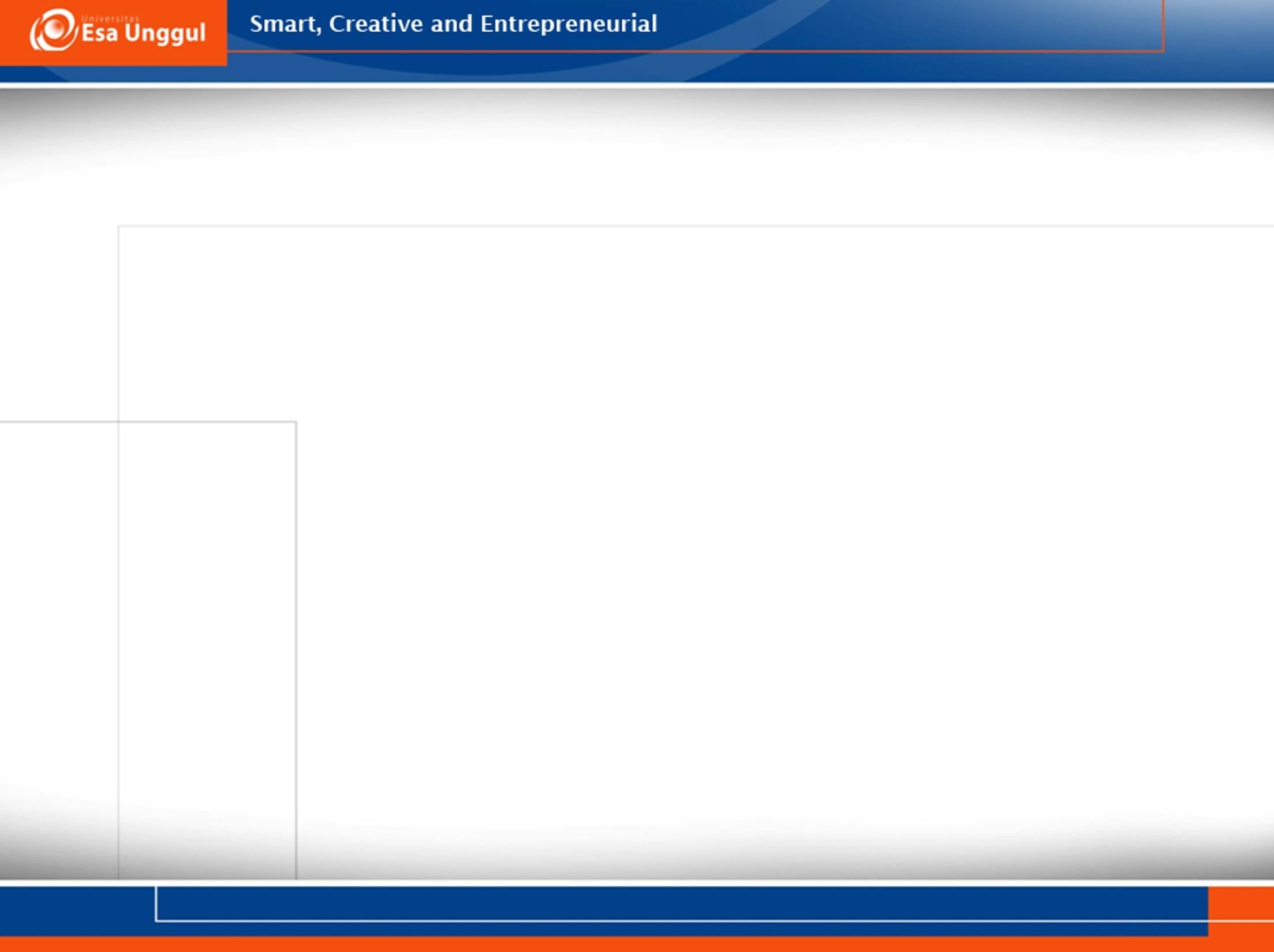 Respirasi anerobik
Bila tidak terdapat oksigen (O2)
Fermentasi merupakan respirasi anaerobik
Tedapat 2 jenis fermentasi : 
Fermentasi alkohol
Fermentasi asam laktat
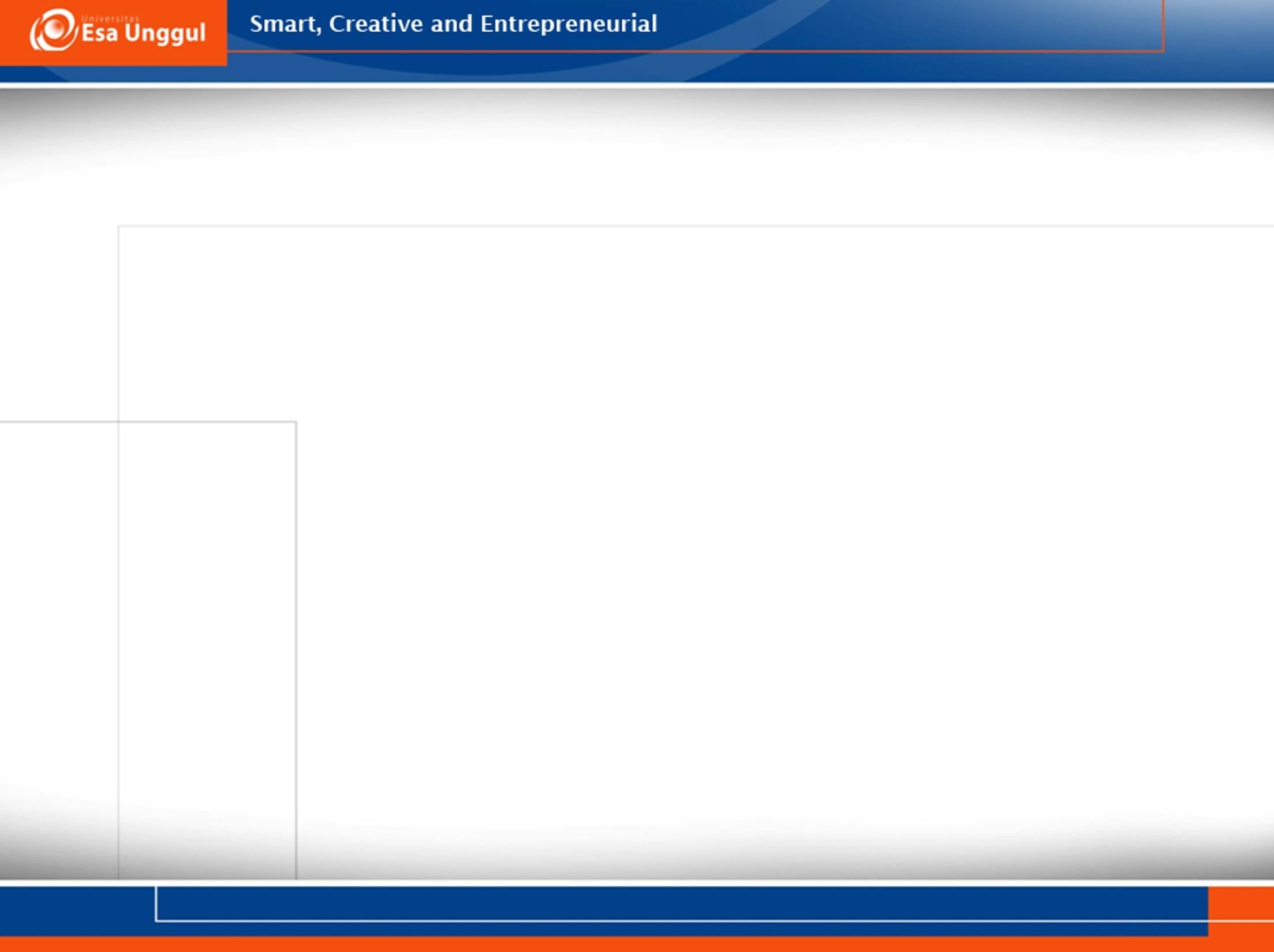 Fermentasi alkohol
Pada ferementasi ini piruvat diubah menjadi etanol (etil alkohol)
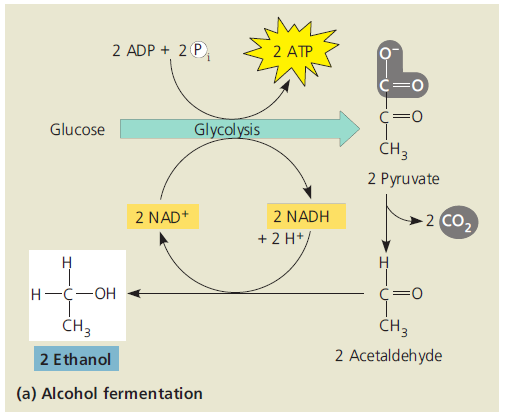 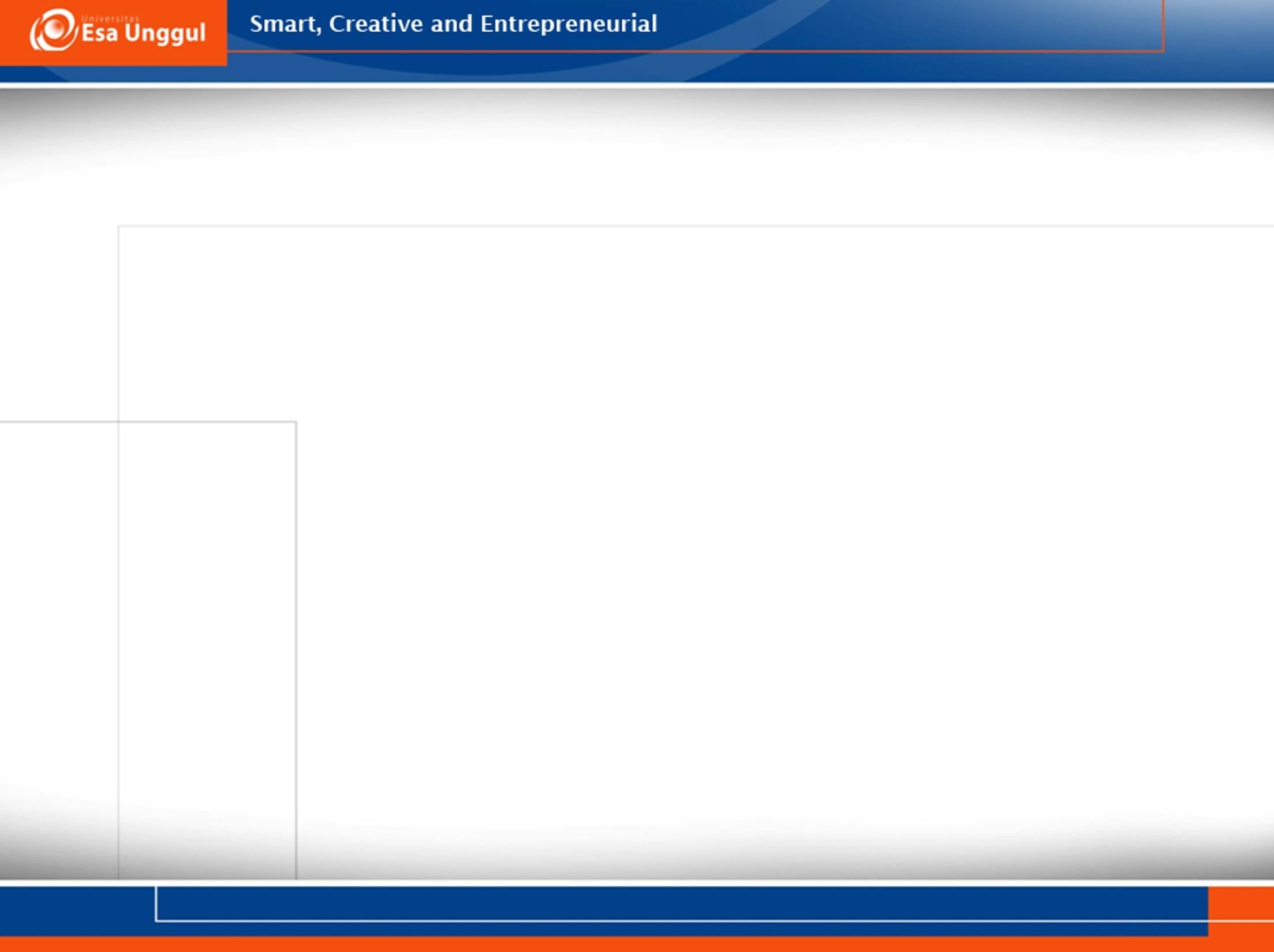 Fermentasi Asam Laktat
Pada fermentasi ini piruvat diubah menjadi asam laktat
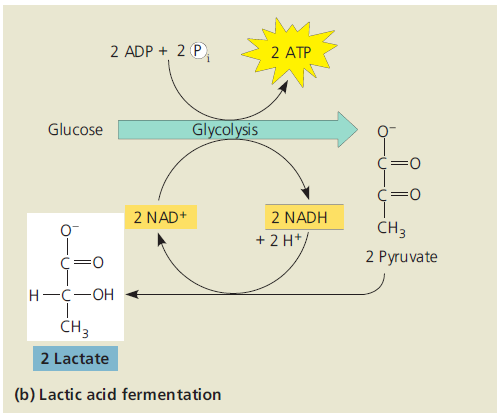 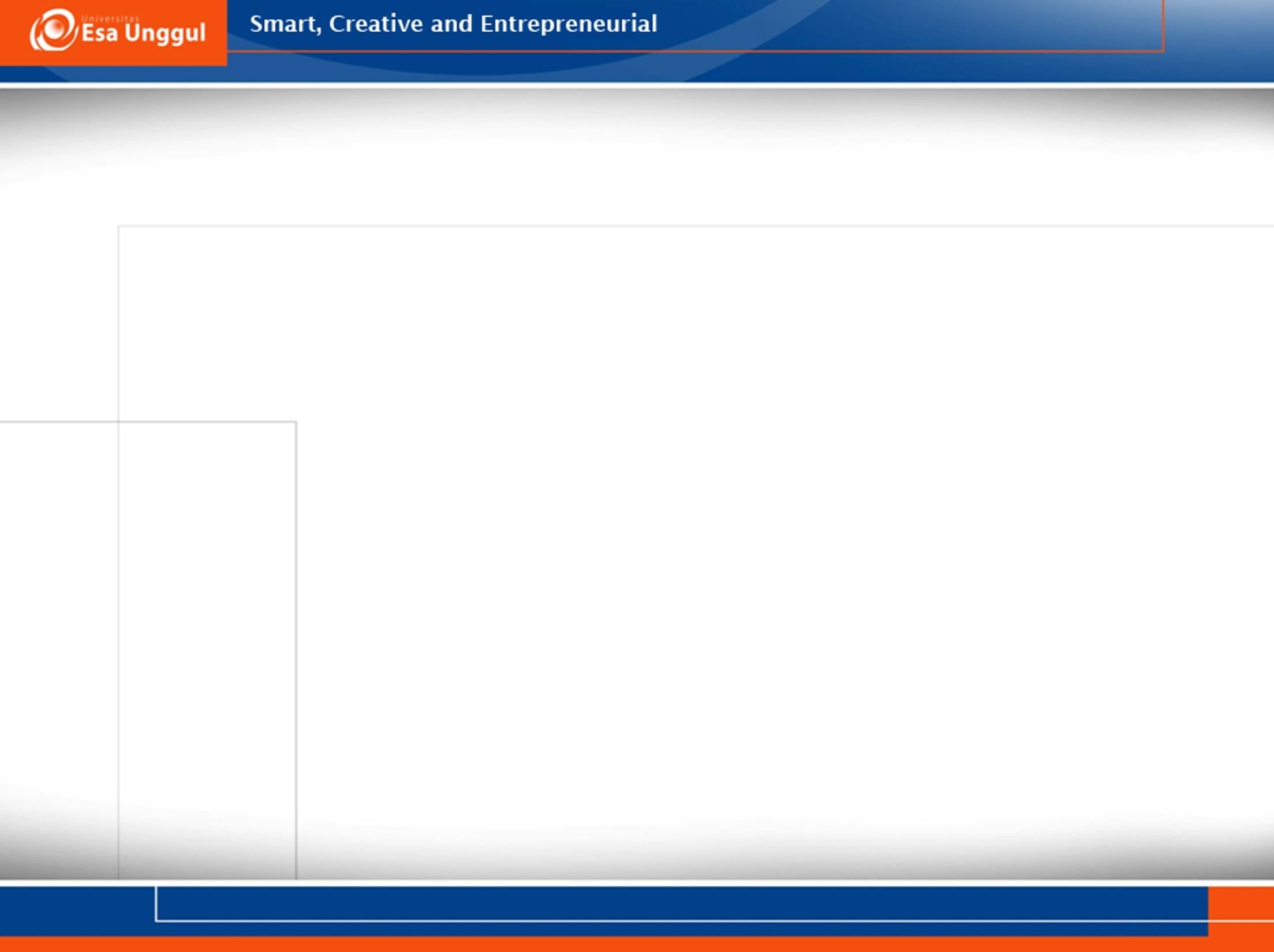 Katabolisme Protein
Protein dipecah dahulu menjadi asam-asam amino
Nitrogen kemudian dipecah dari asam amino  proses deaminasi
Hasilnya kemudian terikut dalam proses glikolisis atau siklus Krebs
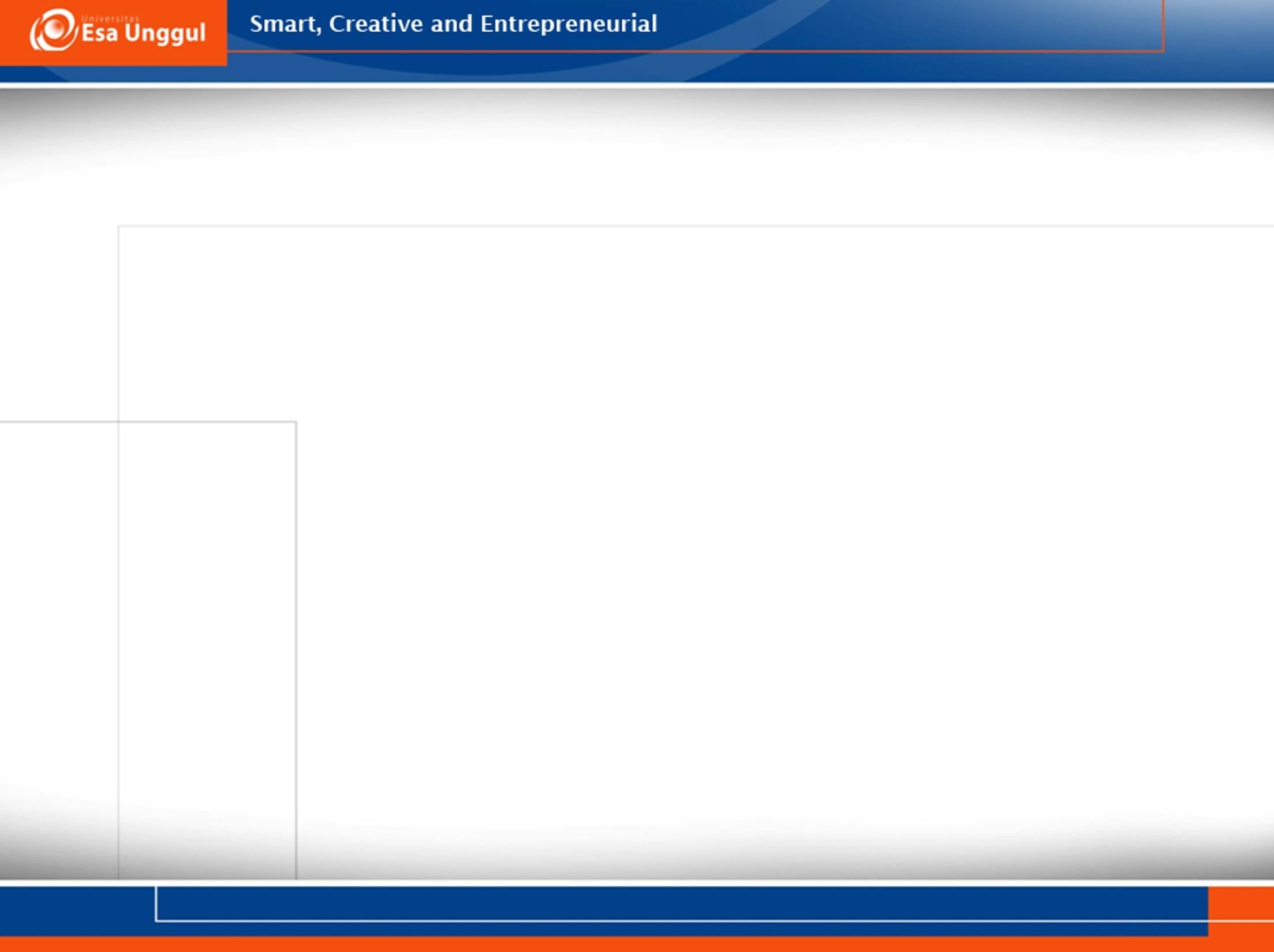 Katabolisme Lemak
Lemak diubah menjadi asam lemak dan gliserol
Asam lemak kemudian dikatalisa dengan enzim membentuk acetyl Co-A  β-oksidasi
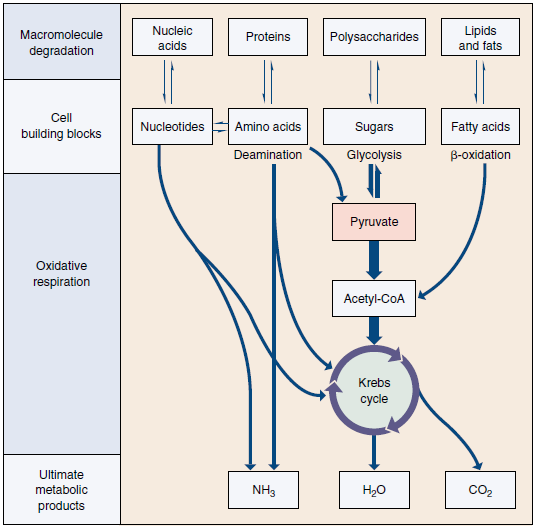 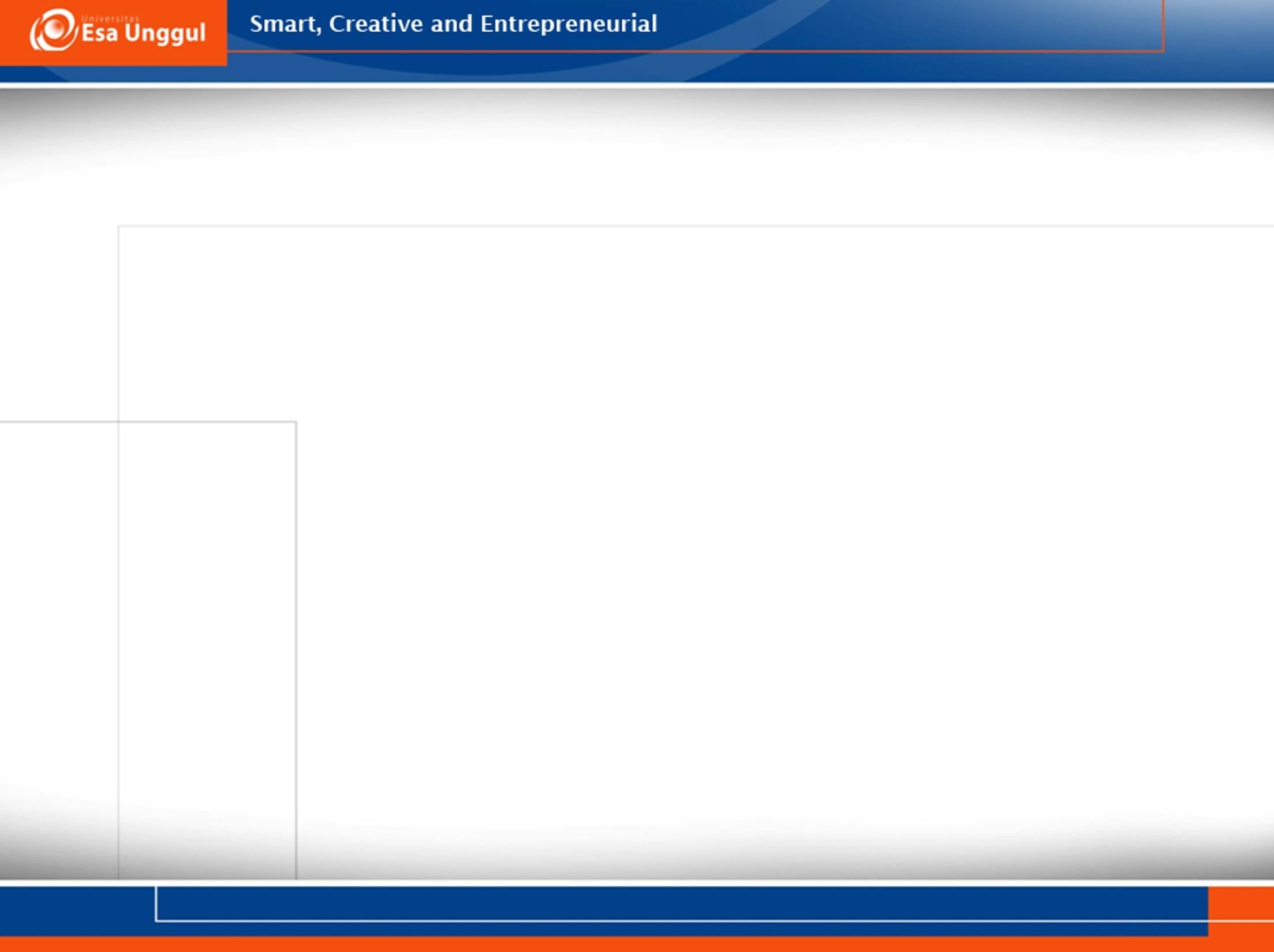 Fotosintesis
Merupakan proses pembentukan molekul organik menggunakan CO2 dan cahaya sebagai sumber energi
Terjadi pada tanaman, bakteri dan alga
Menggunakan kloroplast sebagai alat dalam fotosintesis
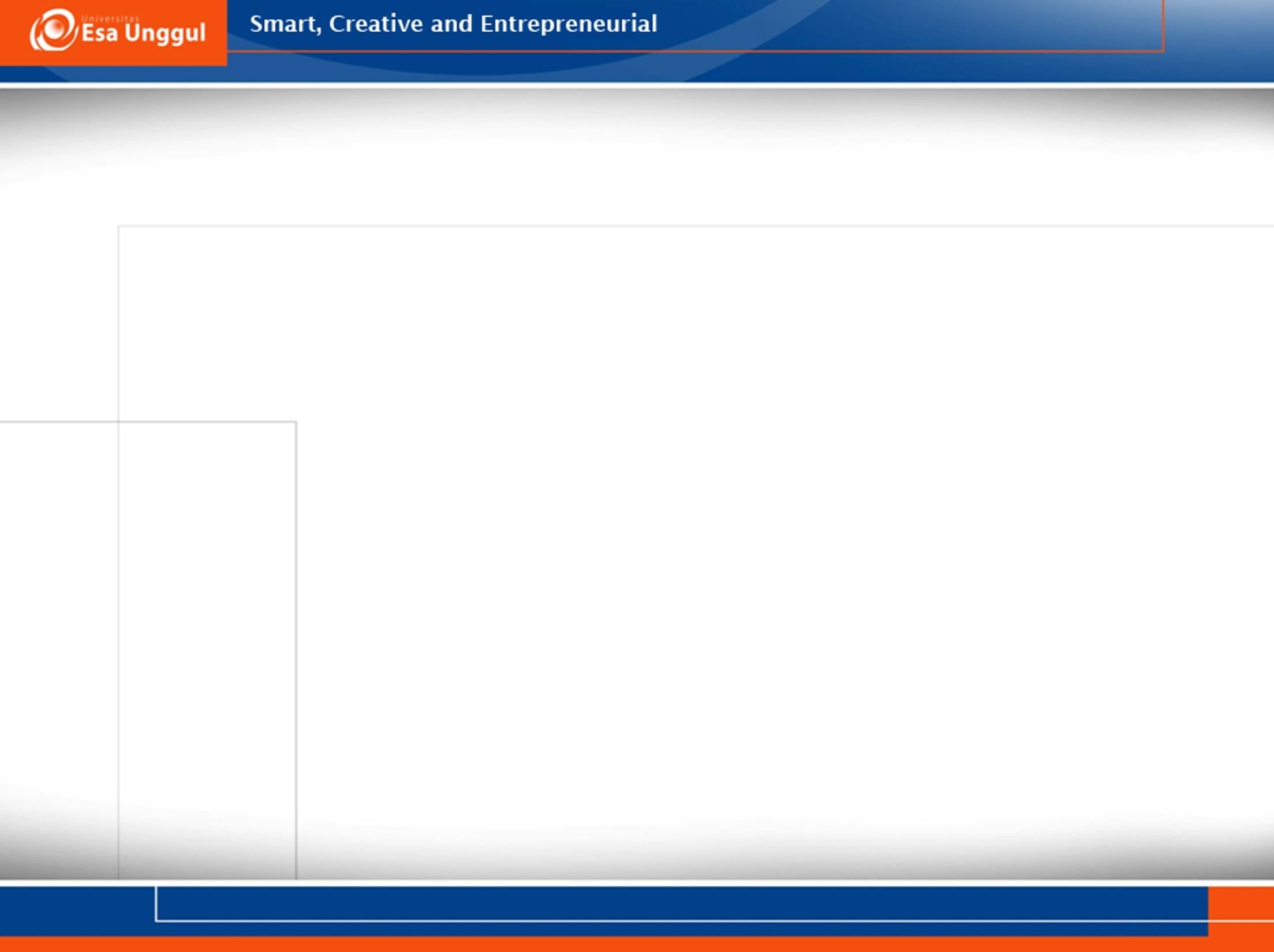 Fotosintesis
Terdiri dari 3 tahap:
1. Mengambil energi dari cahaya matahari
2. Membentuk ATP dan NADPH dengan menggunakan energi ini
3. Menggunakan ATP dan NADPH sebagai energi untuk membentuk molekul organik dari CO2 di udara

Tahap 1 dan 2 disebut dengan light reaction karena menggunakan cahaya, sedangkan tahap 3 disebut siklus calvin (calvin cycle)

Reaksi : 6H20 + 6CO2  C6H12O6 + 6O2 , dibantu dengan energi cahaya
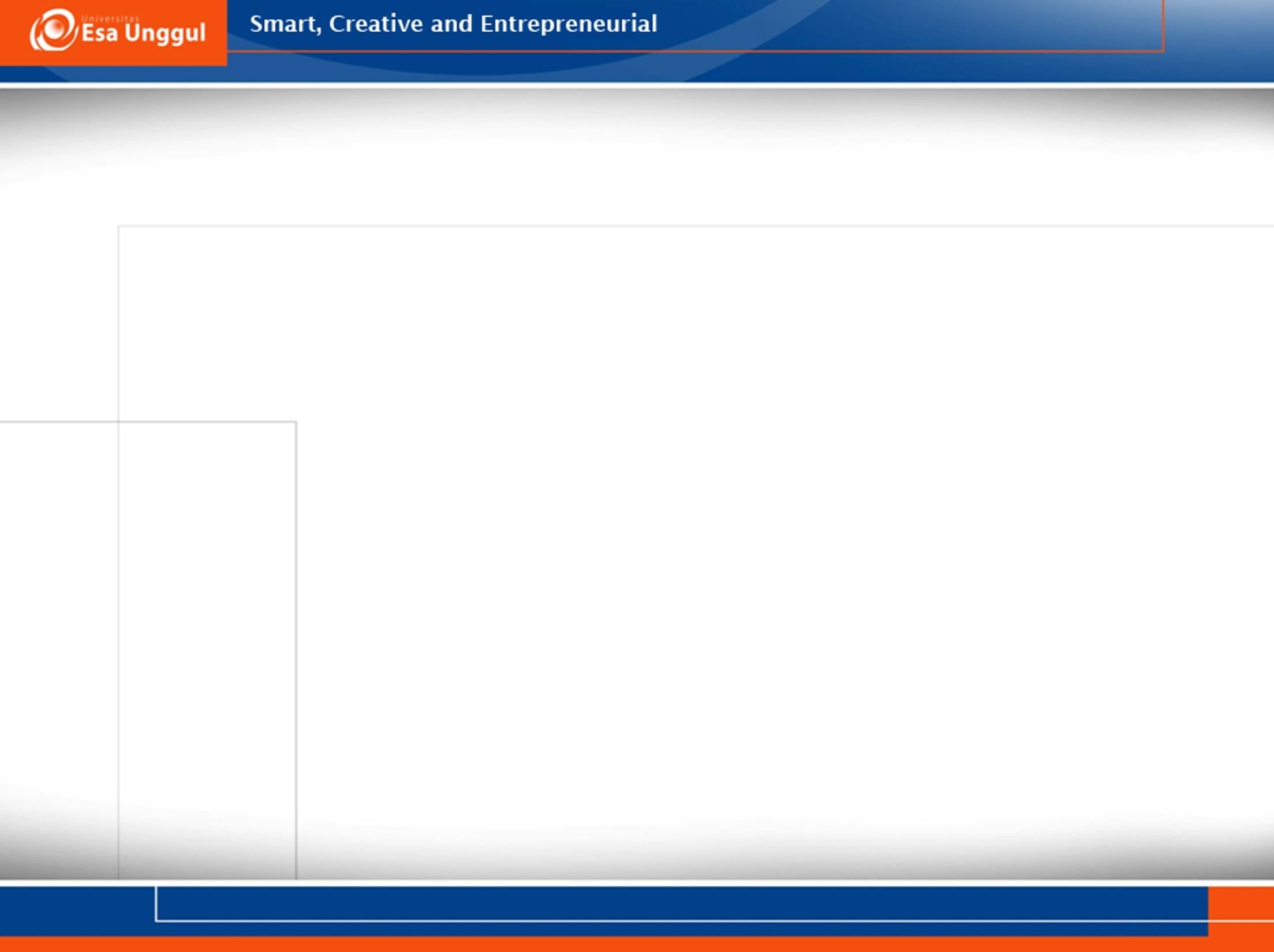 Letak Kloroplas
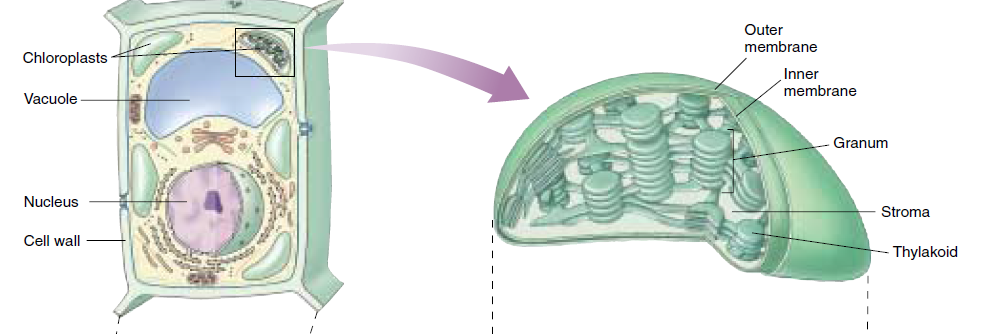 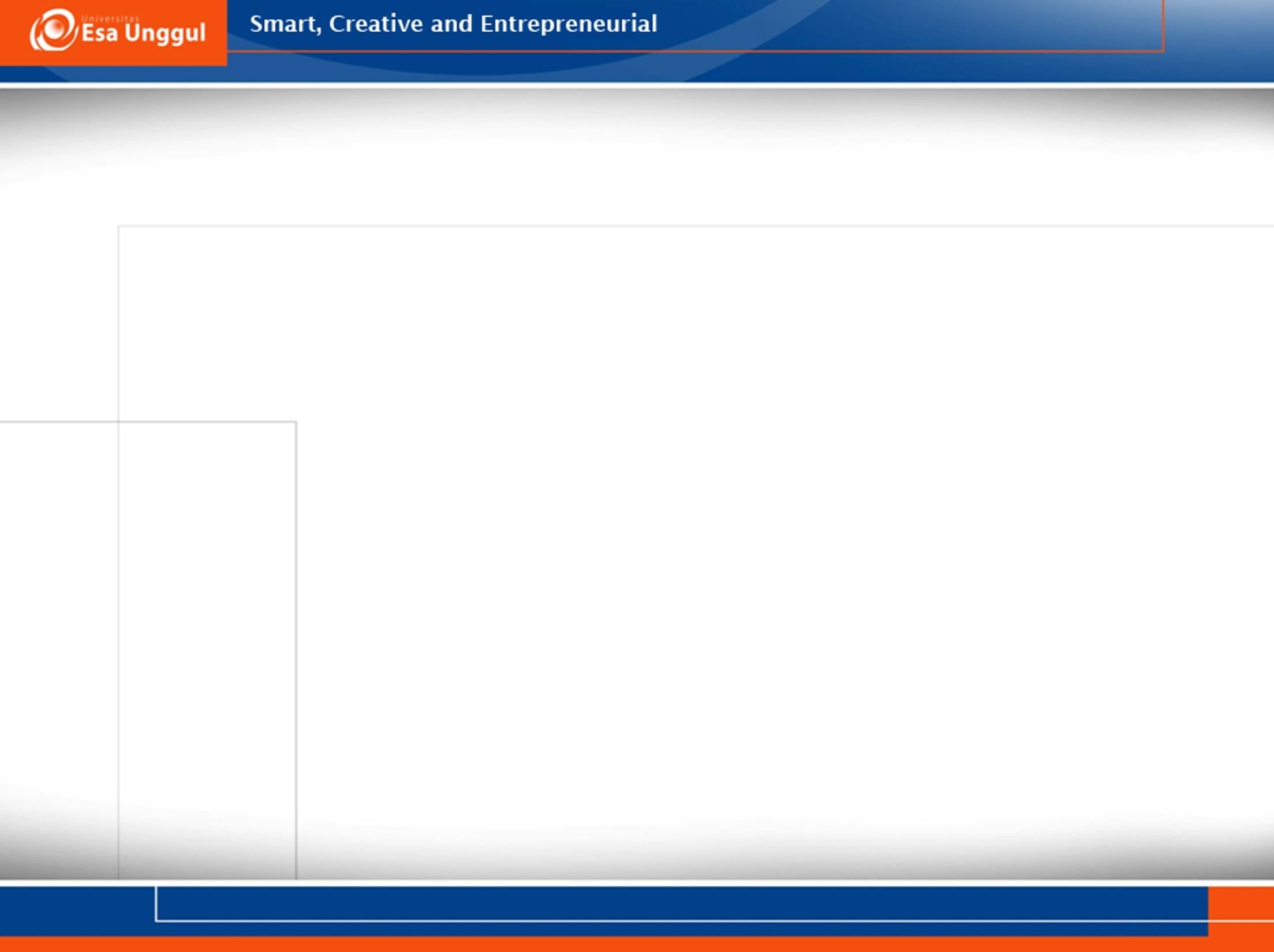 Struktur Kloroplas
Bagian dalam dari kloroplas terdapat tilakoid 
Pada tilakoid terdapat pigmen kloroplas  berfungsi menangkap cahaya sebagai energi dan membentuk ATP
Di antara tilakoid terdapat stroma yang berperan dalam siklus Calvin
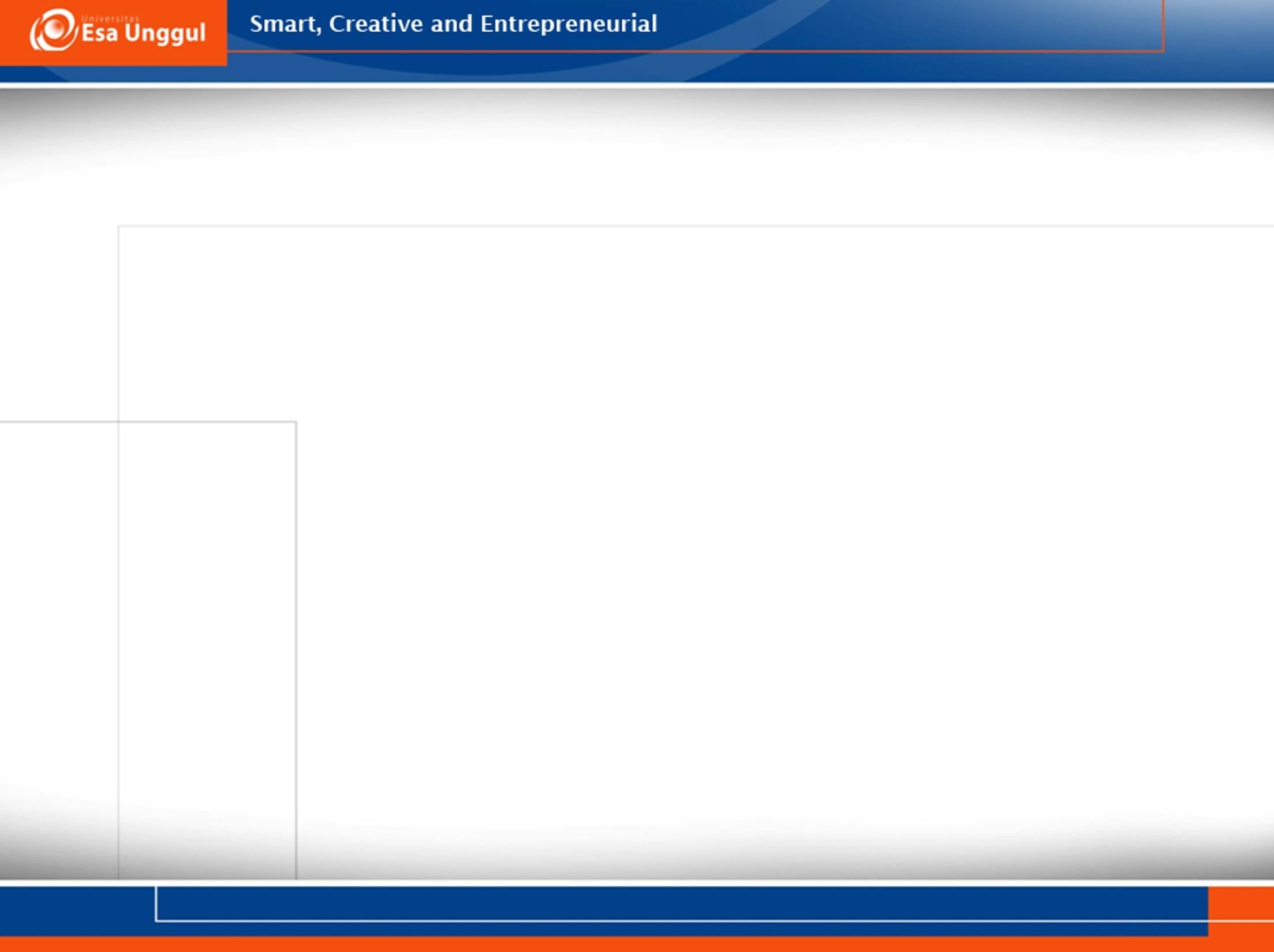 Proses fotosintesis
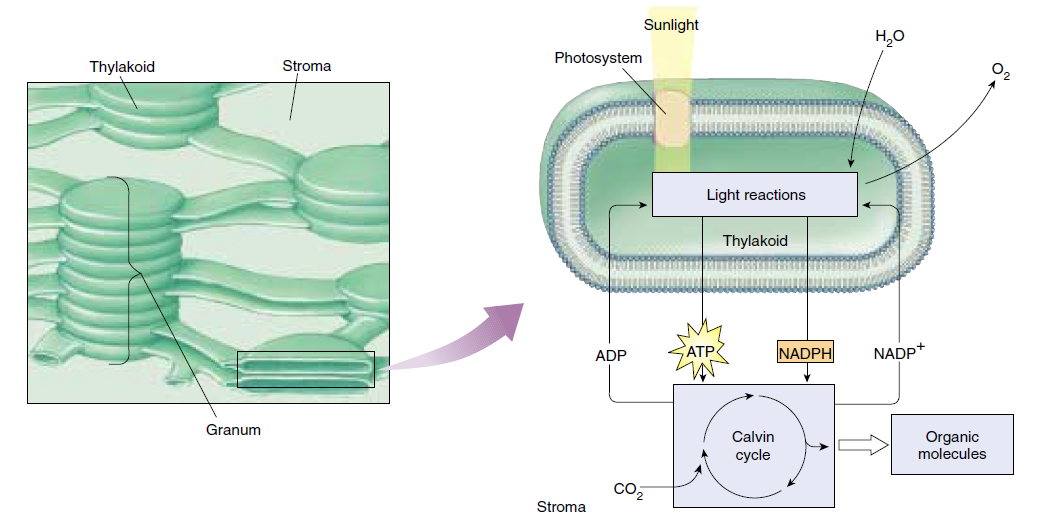